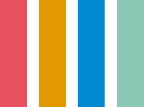 NURSERY  MENU – WEEK 1
For allergen information, please ask a member of the team. All items subject to availability
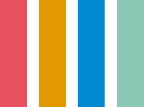 NURSERY  MENU – WEEK 2
For allergen information, please ask a member of the team. All items subject to availability
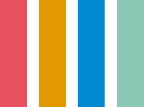 NURSERY  MENU – WEEK 3
For allergen information, please ask a member of the team. All items subject to availability